Year 10 
Assessments
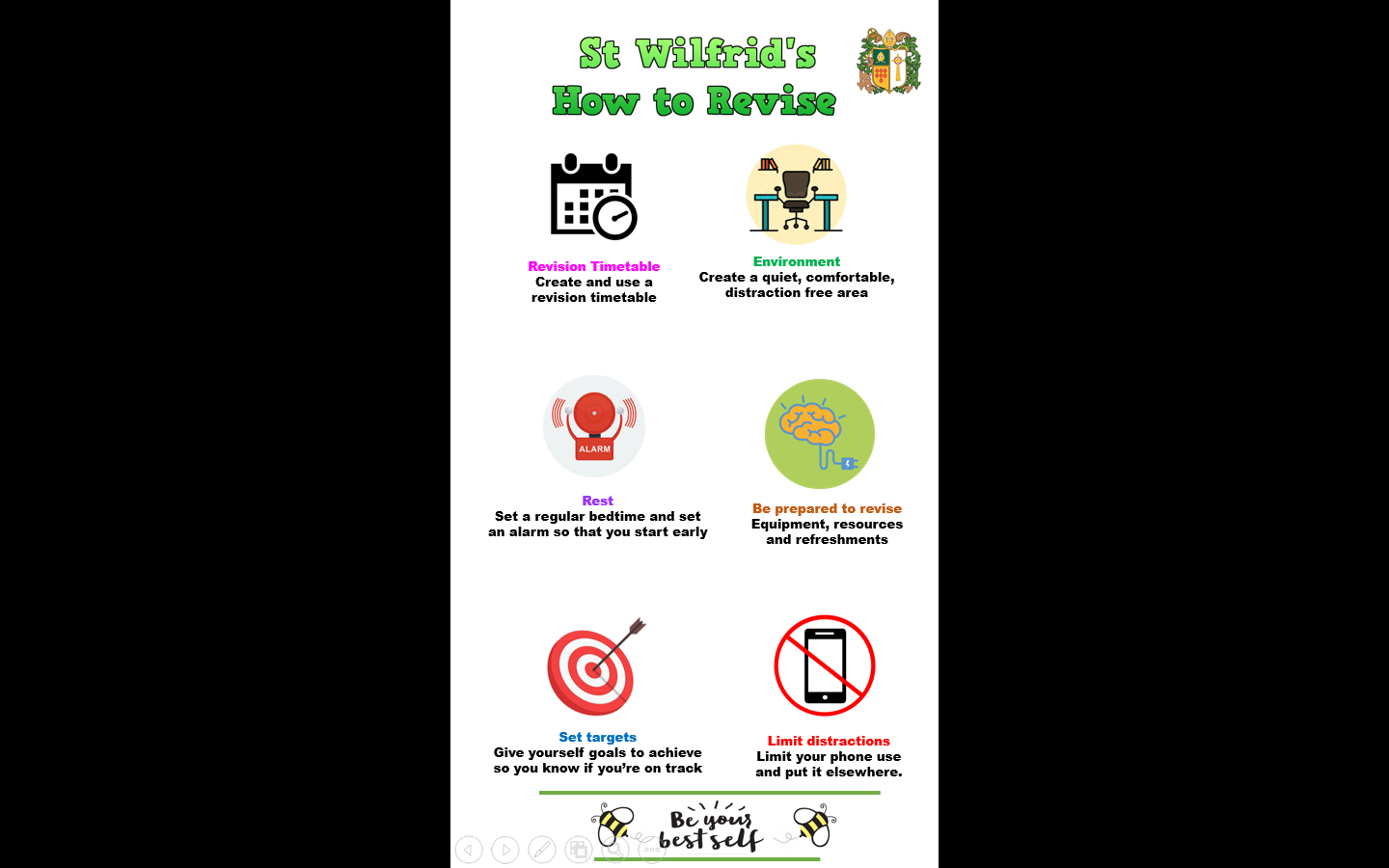 Year 10 Assessments take place 7-15th June 2021.
MFL Speaking Assessments are 16-18th June.

To be successful, make sure that you:

Complete your revision homework tasks set by your teacher
Use your blank revision timetable to plan out your revision homework tasks.
Follow the ‘How to Revise’ tips when revising
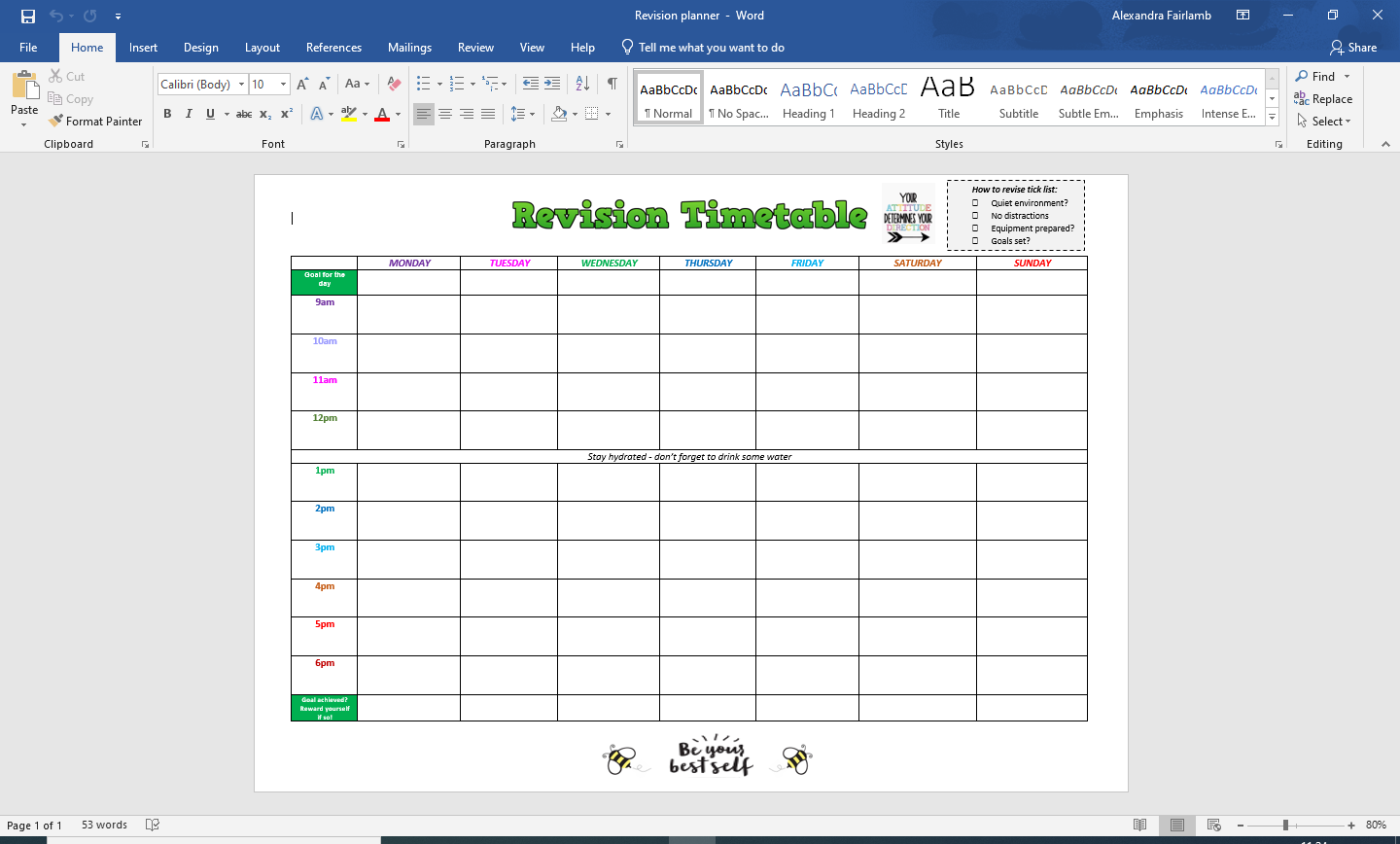 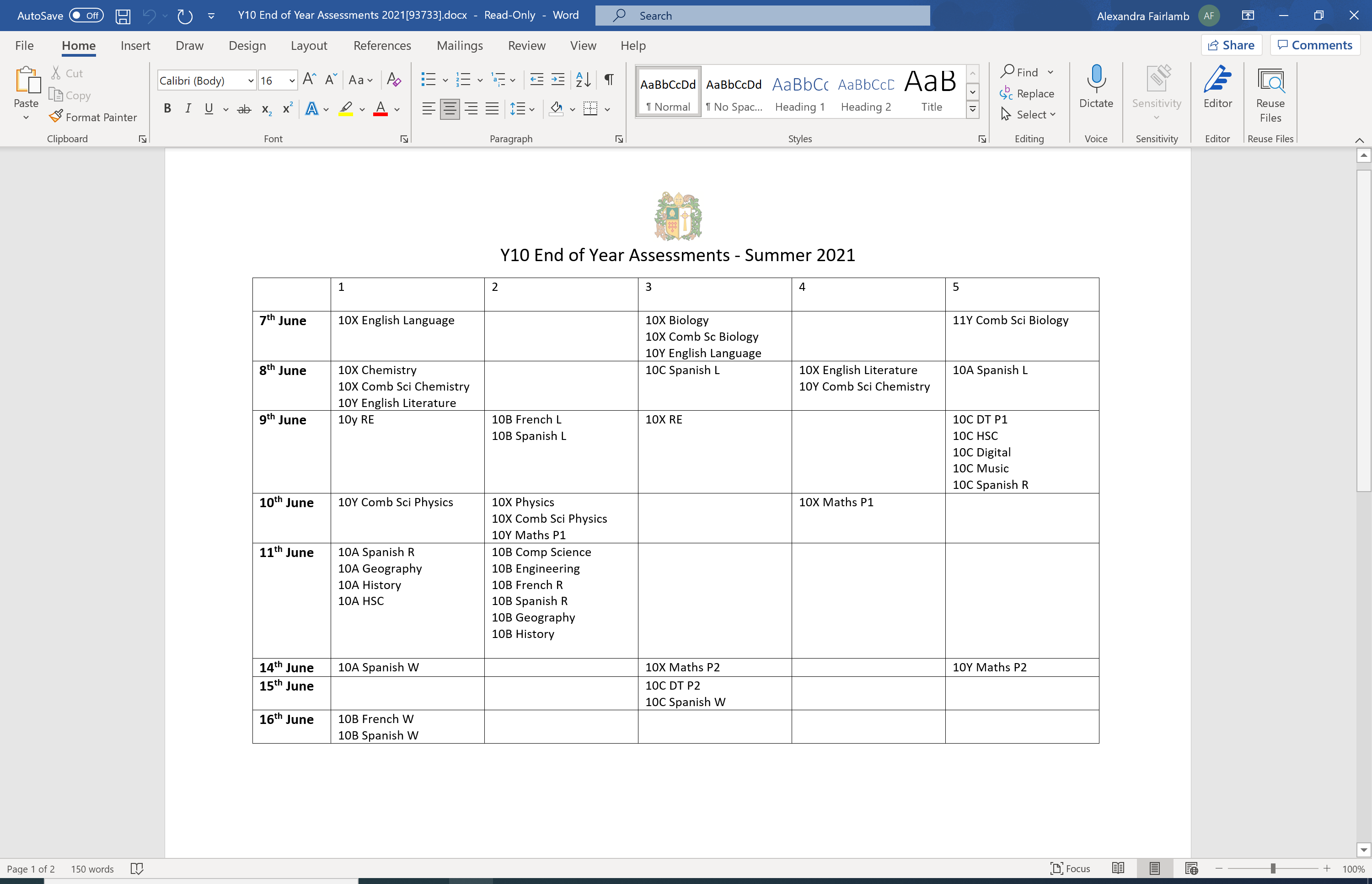 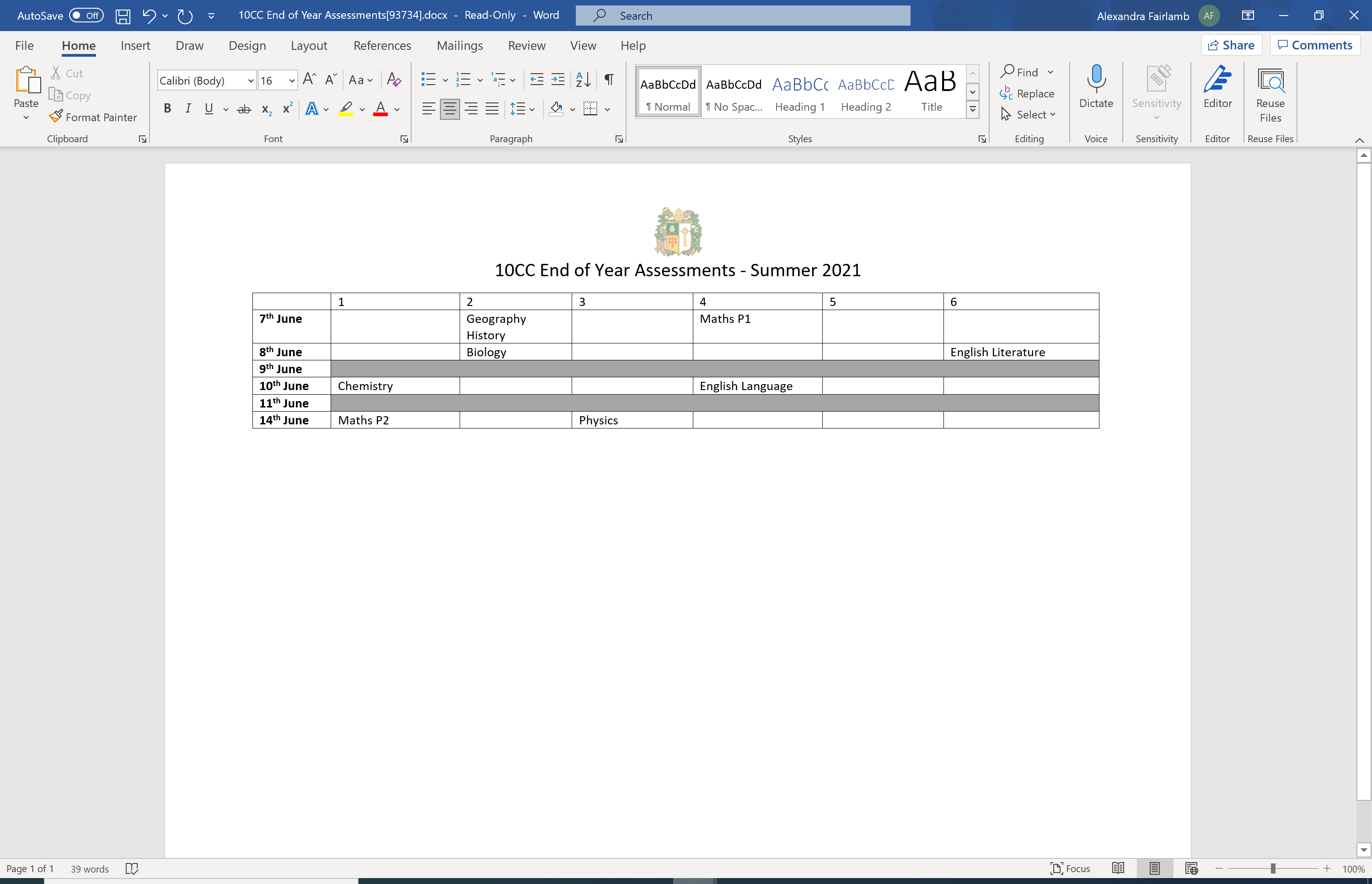 Year 12 
Assessments
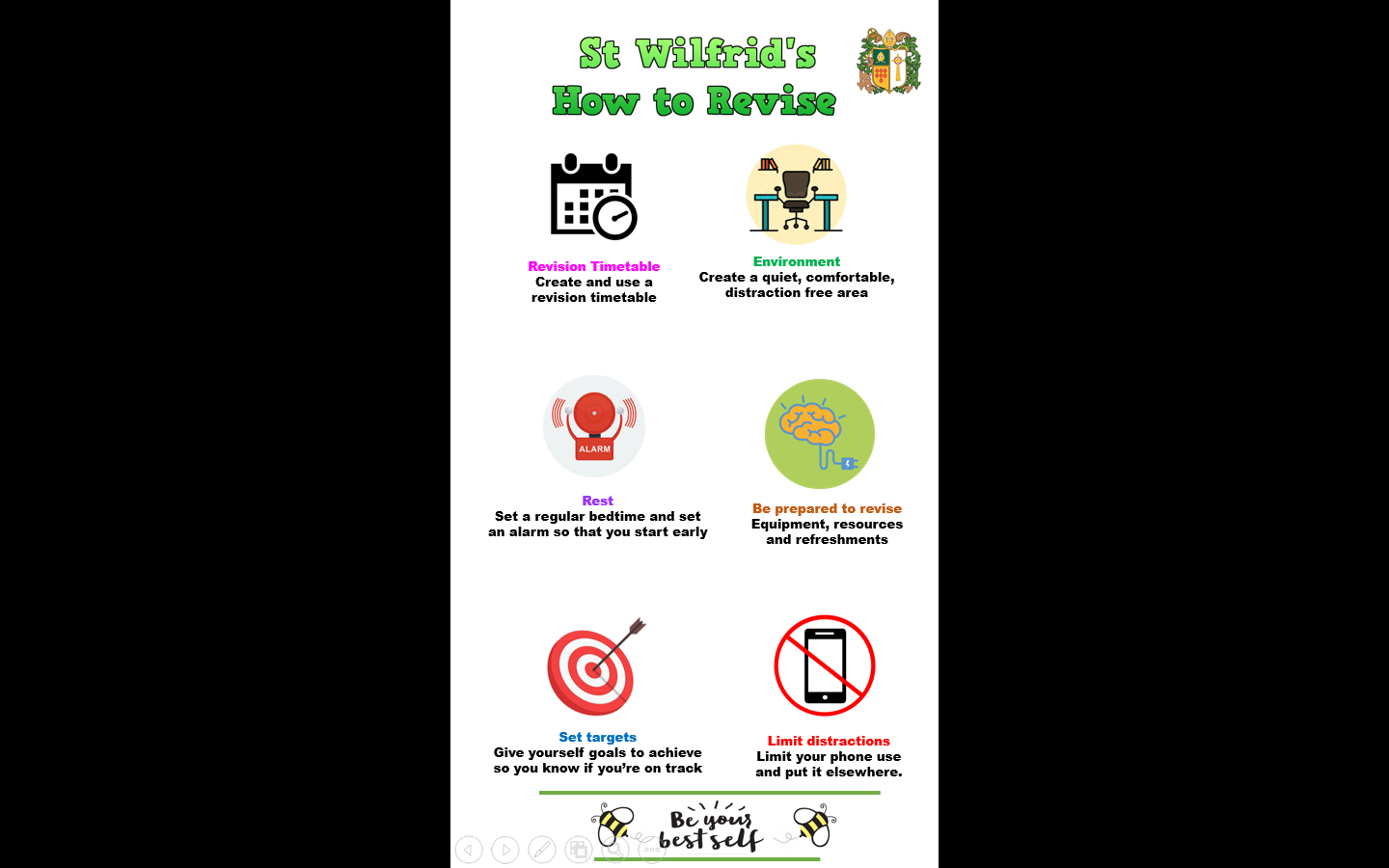 Year 12 Assessments take place 7-14th June 2021.
MFL Speaking Assessments are 16-18th June.

To be successful, make sure that you:

Complete your revision homework tasks set by your teacher
Use your blank revision timetable to plan out your revision homework tasks.
Follow the ‘How to Revise’ tips when revising
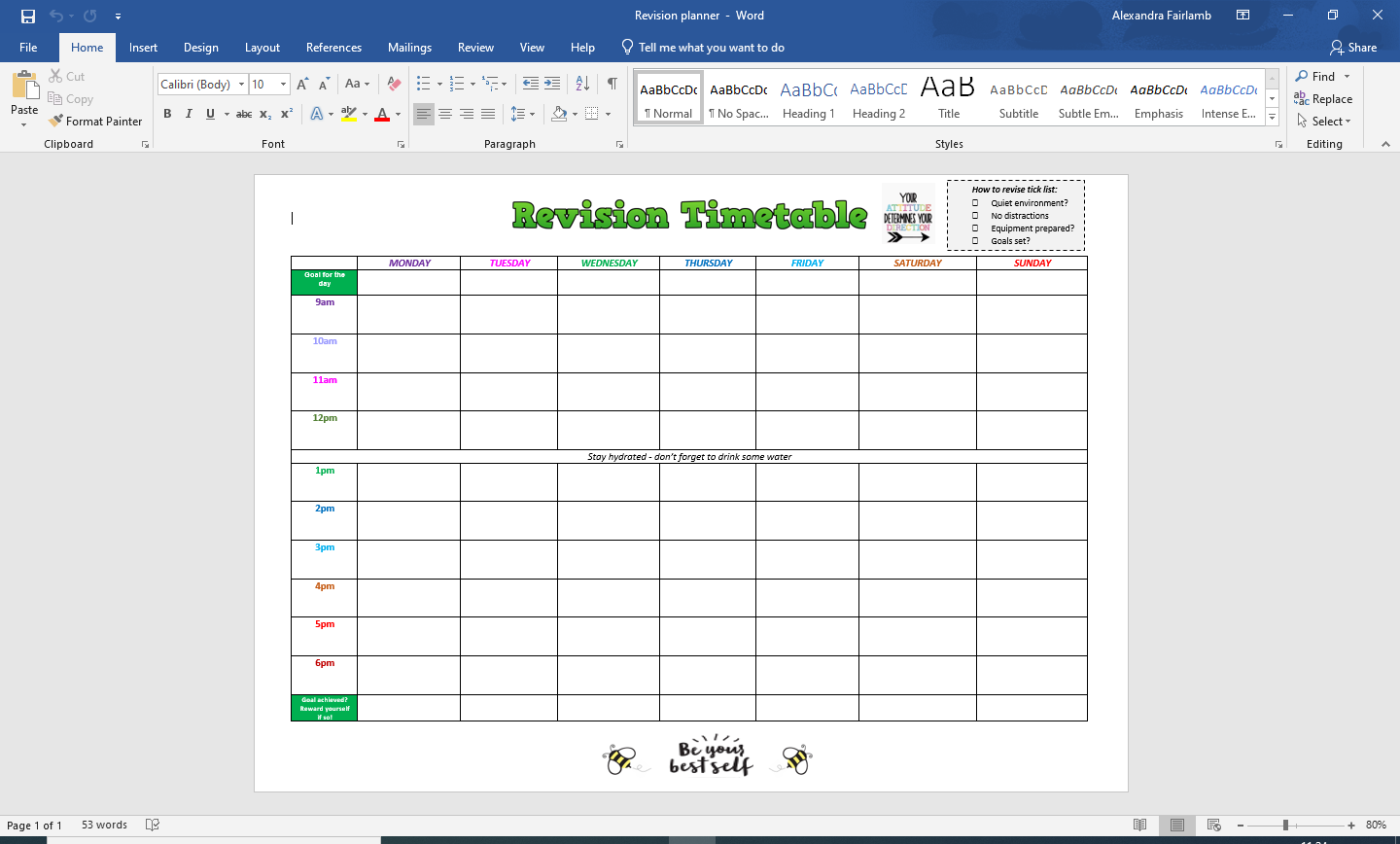 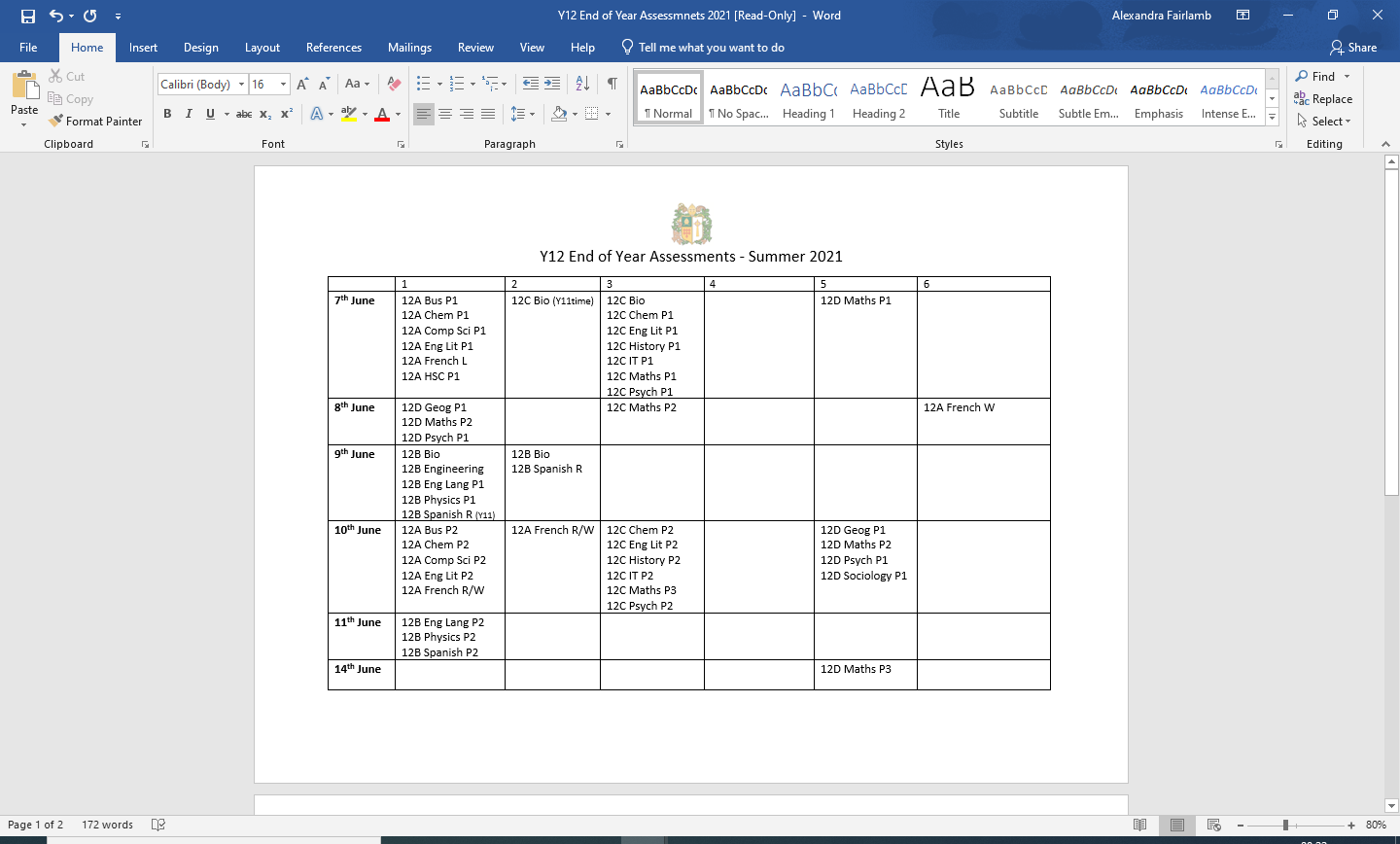